4
5
Texto
Texto
Lorem ipsum dolor sit amet, consectetur adipiscing elit, sed
Lorem ipsum dolor sit amet, consectetur adipiscing elit, sed
3
6
Texto
Texto
Lorem ipsum dolor sit amet, consectetur adipiscing elit, sed
Lorem ipsum dolor sit amet, consectetur adipiscing elit, sed
2
7
Texto
Texto
Lorem ipsum dolor sit amet, consectetur adipiscing elit, sed
Lorem ipsum dolor sit amet, consectetur adipiscing elit, sed
8
1
Texto
Texto
Lorem ipsum dolor sit amet, consectetur adipiscing elit, sed
Lorem ipsum dolor sit amet, consectetur adipiscing elit, sed
01
02
Lorem ipsum dolor sit amet, consectetur
Lorem ipsum dolor sit amet, consectetur
Lorem ipsum dolor sit amet, consectetur
08
03
TEXTO
Lorem ipsum dolor sit amet, consectetur
Lorem ipsum dolor sit amet, consectetur
INFOGRÁFICO
Lorem ipsum dolor sit amet, consectetur
07
Lorem ipsum dolor sit amet, consectetur
Lorem ipsum dolor sit amet, consectetur
04
Lorem ipsum dolor sit amet, consectetur
06
05
Lorem ipsum dolor sit amet, consectetur adipiscing elit
Lorem ipsum dolor sit amet, consectetur adipiscing elit
01
02
TEXTO
Lorem ipsum dolor sit amet, consectetur adipiscing elit
Lorem ipsum dolor sit amet, consectetur adipiscing elit
INFOGRÁFICO
Lorem ipsum dolor sit amet, consectetur
06
03
Lorem ipsum dolor sit amet, consectetur adipiscing elit
Lorem ipsum dolor sit amet, consectetur adipiscing elit
05
04
NÓS AMAMOS
1
8
TEXTO
TEXTO
Lorem ipsum dolor sit amet, consetur adipin nnscing elit
Lorem ipsum dolor sit amet, consetur adipin nnscing elit
2
7
TEXTO
TEXTO
Lorem ipsum dolor sit amet, consetur adipin nnscing elit
Lorem ipsum dolor sit amet, consetur adipin nnscing elit
3
6
TEXTO
TEXTO
Lorem ipsum dolor sit amet, consetur adipin nnscing elit
Lorem ipsum dolor sit amet, consetur adipin nnscing elit
4
5
TEXTO
TEXTO
Lorem ipsum dolor sit amet, consetur adipin nnscing elit
Lorem ipsum dolor sit amet, consetur adipin nnscing elit
NOSSO TRABALHO
TEXTO
TEXTO
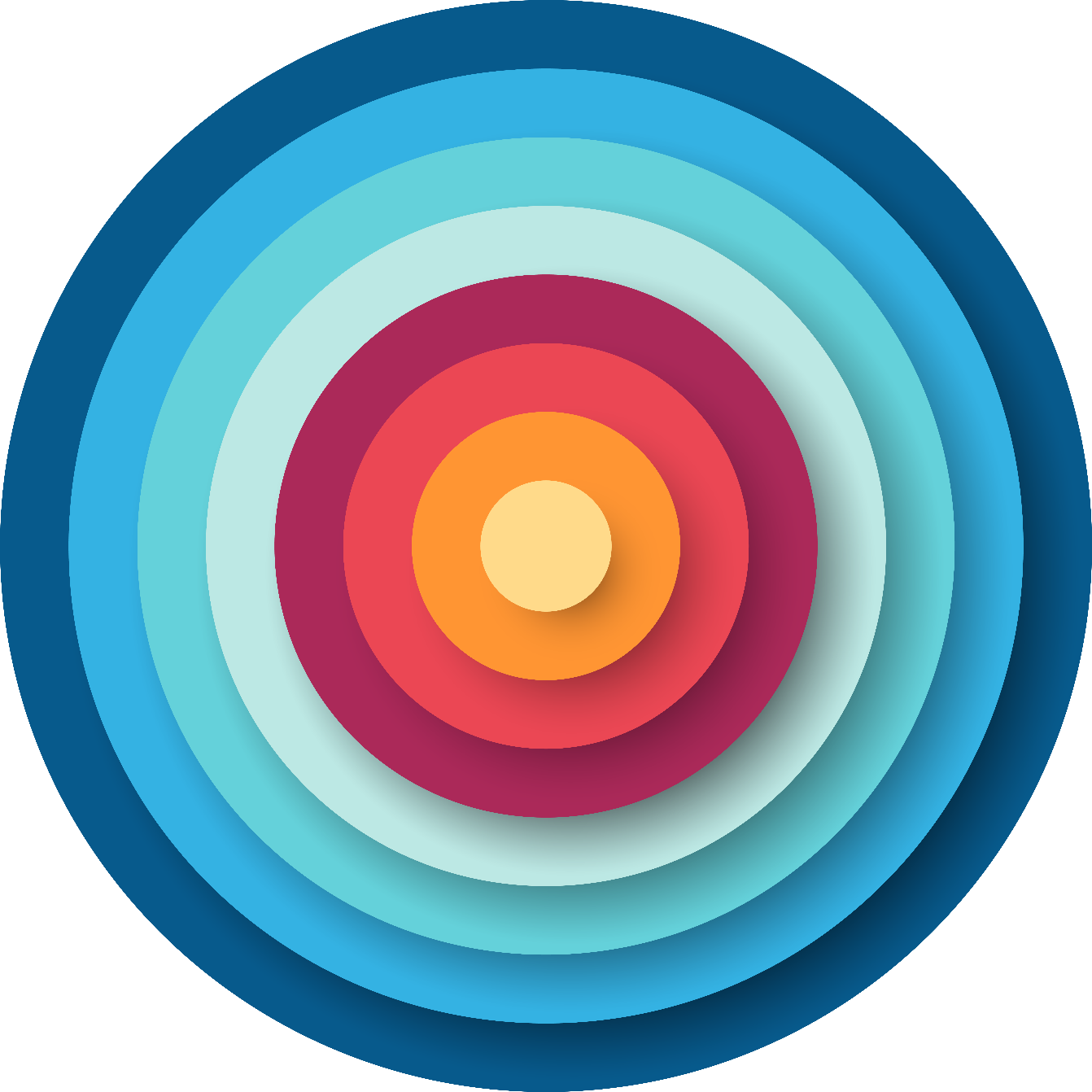 Lorem ipsum dolor sit amet, consectetur adipiscing elit, sed
Lorem ipsum dolor sit amet, consectetur adipiscing elit, sed
TEXTO
TEXTO
Lorem ipsum dolor sit amet, consectetur adipiscing elit, sed
Lorem ipsum dolor sit amet, consectetur adipiscing elit, sed
TEXTO
TEXTO
Lorem ipsum dolor sit amet, consectetur adipiscing elit, sed
Lorem ipsum dolor sit amet, consectetur adipiscing elit, sed
TEXTO
TEXTO
Lorem ipsum dolor sit amet, consectetur adipiscing elit, sed
Lorem ipsum dolor sit amet, consectetur adipiscing elit, sed
1
8
SEU TEXTO
TEXTO
TEXTO
Lorem ipsum dolor sit amet, consectetur adipiscing elit, sed
Lorem ipsum dolor sit amet, consectetur adipiscing elit, sed
2
7
TEXTO
TEXTO
Lorem ipsum dolor sit amet, consectetur adipiscing elit, sed
Lorem ipsum dolor sit amet, consectetur adipiscing elit, sed
É
3
6
TEXTO
TEXTO
Lorem ipsum dolor sit amet, consectetur adipiscing elit, sed
Lorem ipsum dolor sit amet, consectetur adipiscing elit, sed
4
5
TEXTO
TEXTO
TUDO
Lorem ipsum dolor sit amet, consectetur adipiscing elit, sed
Lorem ipsum dolor sit amet, consectetur adipiscing elit, sed
1
TEXTO
Lorem ipsum dolor 
amet, consectetur adipiscing elit, sed
2
TEXTO
Lorem ipsum dolor 
amet, consectetur adipiscing elit, sed
3
TEXTO
Lorem ipsum dolor 
amet, consectetur adipiscing elit, sed
Lorem ipsum dolor sit amet, consectetur
01
02
TEXTO
INFOGRÁFICO
Lorem ipsum dolor sit amet
Lorem ipsum dolor sit amet, consectetur
Lorem ipsum dolor sit amet, consectetur
03
Lorem ipsum dolor sit amet, consectetur
01
02
Lorem ipsum dolor sit amet, consectetur
TEXTO
INFOGRÁFICO
Lorem ipsum dolor sit amet, consectetur
Lorem ipsum dolor sit amet
04
Lorem ipsum dolor sit amet, consectetur
03
Lorem ipsum dolor sit amet, consectetur
01
02
Lorem ipsum dolor sit amet, consectetur
Lorem ipsum dolor sit amet, consectetur
TEXTO
t
INFOGRÁFICO
05
Lorem ipsum dolor sit amet
03
Lorem ipsum dolor sit amet, consectetur
04
Lorem ipsum dolor sit amet, consectetur
Lorem ipsum dolor sit amet, consectetur
Lorem ipsum dolor sit amet, consectetur
01
02
Lorem ipsum dolor sit amet, consectetur
TEXTO
06
03
INFOGRÁFICO
Lorem ipsum dolor sit amet
Lorem ipsum dolor sit amet, consectetur
Lorem ipsum dolor sit amet, consectetur
05
04
Lorem ipsum dolor sit amet, consectetur
Lorem ipsum dolor sit amet, consectetur
Lorem ipsum dolor sit amet, consectetur
01
02
Lorem ipsum dolor sit amet, consectetur
03
0
7
TEXTO
Lorem ipsum dolor sit amet, consectetur
INFOGRÁFICO
Lorem ipsum dolor sit amet
Lorem ipsum dolor sit amet, consectetur
04
06
05
Lorem ipsum dolor sit amet, consectetur
Lorem ipsum dolor sit amet, consectetur
Lorem ipsum dolor sit amet, consectetur
Lorem ipsum dolor sit amet, consectetur
02
01
Lorem ipsum dolor sit amet, consectetur
03
Lorem ipsum dolor sit amet, consectetur
08
TEXTO
INFOGRÁFICO
Lorem ipsum dolor sit amet
Lorem ipsum dolor sit amet, consectetur
04
07
Lorem ipsum dolor sit amet, consectetur
05
06
Lorem ipsum dolor sit amet, consectetur
Lorem ipsum dolor sit amet, consectetur
01
Lorem ipsum dolor sit amet, consectetur
Lorem ipsum dolor sit amet, consectetur
TEXTO
INFOGRÁFICO
Lorem ipsum dolor sit amet
02
03
Lorem ipsum dolor sit amet, consectetur
01
Lorem ipsum dolor sit amet, consectetur
Lorem ipsum dolor sit amet, consectetur
02
TEXTO
INFOGRÁFICO
04
Lorem ipsum dolor sit amet
Lorem ipsum dolor sit amet, consectetur
Lorem ipsum dolor sit amet, consectetur
03
01
Lorem ipsum dolor sit amet, consectetur
Lorem ipsum dolor sit amet, consectetur
02
05
TEXTO
INFOGRÁFICO
Lorem ipsum dolor sit amet, consectetur
Lorem ipsum dolor sit amet
Lorem ipsum dolor sit amet, consectetur
03
04
Lorem ipsum dolor sit amet, consectetur
02
Lorem ipsum dolor sit amet, consectetur
Lorem ipsum dolor sit amet, consectetur
01
Lorem ipsum dolor sit amet, consectetur
03
TEXTO
INFOGRÁFICO
Lorem ipsum dolor sit amet, consectetur
06
Lorem ipsum dolor sit amet
Lorem ipsum dolor sit amet, consectetur
Lorem ipsum dolor sit amet, consectetur
04
05
01
Lorem ipsum dolor sit amet, consectetur
Lorem ipsum dolor sit amet, consectetur
0
7
02
Lorem ipsum dolor sit amet, consectetur
TEXTO
Lorem ipsum dolor sit amet, consectetur
INFOGRÁFICO
Lorem ipsum dolor sit amet
03
06
Lorem ipsum dolor sit amet, consectetur
Lorem ipsum dolor sit amet, consectetur
Lorem ipsum dolor sit amet, consectetur
05
04
Lorem ipsum dolor sit amet, consectetur
01
TEXTO
INFOGRÁFICO
Lorem ipsum dolor sit amet
03
02
Lorem ipsum dolor sit amet, consectetur
Lorem ipsum dolor sit amet, consectetur
Lorem ipsum dolor sit amet, consectetur
Lorem ipsum dolor sit amet, consectetur
01
02
TEXTO
INFOGRÁFICO
Lorem ipsum dolor sit amet
04
03
Lorem ipsum dolor sit amet, consectetur
Lorem ipsum dolor sit amet, consectetur
Lorem ipsum dolor sit amet, consectetur
Lorem ipsum dolor sit
01
Lorem ipsum dolor sit
02
05
TEXTO
Lorem ipsum dolor sit
INFOGRÁFICO
Lorem ipsum dolor sit amet
03
04
Lorem ipsum dolor sit
Lorem ipsum dolor sit
Lorem ipsum dolor sit
Lorem ipsum dolor sit
01
06
Lorem ipsum dolor sit
TEXTO
02
05
INFOGRÁFICO
Lorem ipsum dolor sit amet
Lorem ipsum dolor sit
03
04
Lorem ipsum dolor sit
Lorem ipsum dolor sit
Lorem ipsum dolor sit amet, consectetur
Lorem ipsum dolor sit
Lorem ipsum dolor sit
01
Lorem ipsum dolor sit
02
07
TEXTO
INFOGRÁFICO
Lorem ipsum dolor sit
Lorem ipsum dolor sit amet
06
03
Lorem ipsum dolor sit
04
05
Lorem ipsum dolor sit
Lorem ipsum dolor sit
Lorem ipsum dolor sit
Lorem ipsum dolor sit
08
01
Lorem ipsum dolor sit
07
02
Lorem ipsum dolor sit
TEXTO
INFOGRÁFICO
Lorem ipsum dolor sit amet
Lorem ipsum dolor sit
06
03
Lorem ipsum dolor sit
04
05
Lorem ipsum dolor sit
Lorem ipsum dolor sit
Lorem ipsum dolor sit amet, consectetur
01
TEXTO
INFOGRÁFICO
Lorem ipsum dolor sit amet
Lorem ipsum dolor sit amet, consectetur
02
03
Lorem ipsum dolor sit amet, consectetur
Lorem ipsum dolor sit amet, consectetur
Lorem ipsum dolor sit amet, consectetur
01
02
TEXTO
INFOGRÁFICO
Lorem ipsum dolor sit amet
03
04
Lorem ipsum dolor sit amet, consectetur
Lorem ipsum dolor sit amet, consectetur
Lorem ipsum dolor sit amet
01
Lorem ipsum dolor sit amet
05
02
TEXTO
Lorem ipsum dolor sit amet
INFOGRÁFICO
Lorem ipsum dolor sit amet
04
03
Lorem ipsum dolor sit amet
Lorem ipsum dolor sit amet
Lorem ipsum dolor sit amet, consectetur
Lorem ipsum dolor sit amet, consectetur
06
01
Lorem ipsum dolor sit amet, consectetur
TEXTO
02
05
INFOGRÁFICO
Lorem ipsum dolor sit amet, consectetur
Lorem ipsum dolor sit amet
04
03
Lorem ipsum dolor sit amet, consectetur
Lorem ipsum dolor sit amet, consectetur
Lorem ipsum dolor sit amet
Lorem ipsum dolor sit amet
01
Lorem ipsum dolor sit amet
02
07
TEXTO
INFOGRÁFICO
Lorem ipsum dolor sit amet
Lorem ipsum dolor sit amet
03
06
Lorem ipsum dolor sit amet
05
04
Lorem ipsum dolor sit amet
Lorem ipsum dolor sit amet
Lorem ipsum dolor sit amet
Lorem ipsum dolor sit amet
08
01
Lorem ipsum dolor sit amet
02
07
Lorem ipsum dolor sit amet
TEXTO
INFOGRÁFICO
Lorem ipsum dolor sit amet
Lorem ipsum dolor sit amet
03
06
Lorem ipsum dolor sit amet
05
04
Lorem ipsum dolor sit amet
Lorem ipsum dolor sit amet
01
Lorem ipsum dolor sit amet, consectetur
Lorem ipsum dolor sit amet, consectetur
TEXTO
02
INFOGRÁFICO
Lorem ipsum dolor sit amet
03
Lorem ipsum dolor sit amet, consectetur
01
Lorem ipsum dolor sit amet, consectetur
Lorem ipsum dolor sit amet, consectetur
02
TEXTO
INFOGRÁFICO
Lorem ipsum dolor sit amet
04
Lorem ipsum dolor sit amet, consectetur
Lorem ipsum dolor sit amet, consectetur
03
01
Lorem ipsum dolor sit amet, consectetur
Lorem ipsum dolor sit amet, consectetur
02
TEXTO
05
INFOGRÁFICO
Lorem ipsum dolor sit amet, consectetur
Lorem ipsum dolor sit amet
Lorem ipsum dolor sit amet, consectetur
03
Lorem ipsum dolor sit amet, consectetur
04
02
Lorem ipsum dolor sit amet, consectetur
Lorem ipsum dolor sit amet, consectetur
01
03
TEXTO
Lorem ipsum dolor sit amet, consectetur
Lorem ipsum dolor sit amet, consectetur
INFOGRÁFICO
Lorem ipsum dolor sit amet
06
Lorem ipsum dolor sit amet, consectetur
Lorem ipsum dolor sit amet, consectetur
04
05
01
Lorem ipsum dolor sit amet, consectetur
02
Lorem ipsum dolor sit amet, consectetur
0
7
Lorem ipsum dolor sit amet, consectetur
Lorem ipsum dolor sit amet, consectetur
TEXTO
INFOGRÁFICO
03
Lorem ipsum dolor sit amet
06
Lorem ipsum dolor sit amet, consectetur
Lorem ipsum dolor sit amet, consectetur
Lorem ipsum dolor sit amet, consectetur
04
05
08
01
Lorem ipsum dolor sit amet, consectetur
Lorem ipsum dolor sit amet, consectetur
0
7
Lorem ipsum dolor sit amet, consectetur
Lorem ipsum dolor sit amet, consectetur
02
TEXTO
INFOGRÁFICO
Lorem ipsum dolor sit amet
06
Lorem ipsum dolor sit amet, consectetur
Lorem ipsum dolor sit amet, consectetur
03
Lorem ipsum dolor sit amet, consectetur
Lorem ipsum dolor sit amet, consectetur
05
04
01
Lorem ipsum dolor sit amet, consectetur
Lorem ipsum dolor sit amet, consectetur
TEXTO
INFOGRÁFICO
Lorem ipsum dolor sit amet
02
03
Lorem ipsum dolor sit amet, consectetur
Lorem ipsum dolor sit amet, consectetur
02
01
Lorem ipsum dolor sit amet, consectetur
TEXTO
INFOGRÁFICO
Lorem ipsum dolor sit amet
Lorem ipsum dolor sit amet, consectetur
03
Lorem ipsum dolor sit amet, consectetur
04
Lorem ipsum dolor sit amet, consectetur
01
Lorem ipsum dolor sit amet, consectetur
05
02
Lorem ipsum dolor sit amet, consectetur
TEXTO
INFOGRÁFICO
Lorem ipsum dolor sit amet
Lorem ipsum dolor sit amet, consectetur
04
Lorem ipsum dolor sit amet, consectetur
03
Lorem ipsum dolor sit amet, consectetur
01
Lorem ipsum dolor sit amet, consectetur
06
Lorem ipsum dolor sit amet, consectetur
02
TEXTO
INFOGRÁFICO
Lorem ipsum dolor sit amet
Lorem ipsum dolor sit amet, consectetur
05
Lorem ipsum dolor sit amet, consectetur
03
Lorem ipsum dolor sit amet, consectetur
04
Lorem ipsum dolor sit amet, consectetur
01
Lorem ipsum dolor sit amet, consectetur
02
0
7
Lorem ipsum dolor sit amet, consectetur
Lorem ipsum dolor sit amet, consectetur
TEXTO
INFOGRÁFICO
03
Lorem ipsum dolor sit amet
06
Lorem ipsum dolor sit amet, consectetur
Lorem ipsum dolor sit amet, consectetur
04
05
Lorem ipsum dolor sit amet, consectetur
01
Lorem ipsum dolor sit amet, consectetur
Lorem ipsum dolor sit amet, consectetur
02
08
Lorem ipsum dolor sit amet, consectetur
Lorem ipsum dolor sit amet, consectetur
TEXTO
03
INFOGRÁFICO
0
7
Lorem ipsum dolor sit amet
Lorem ipsum dolor sit amet, consectetur
Lorem ipsum dolor sit amet, consectetur
04
06
Lorem ipsum dolor sit amet, consectetur
Lorem ipsum dolor sit amet, consectetur
05
01
Lorem ipsum dolor sit amet, consectetur
Lorem ipsum dolor sit amet, consectetur
02
03
Lorem ipsum dolor sit amet, consectetur
Lorem ipsum dolor sit amet, consectetur
02
01
Lorem ipsum dolor sit amet, consectetur
TEXTO
INFOGRÁFICO
Lorem ipsum dolor sit amet
Lorem ipsum dolor sit amet, consectetur
03
04
Lorem ipsum dolor sit amet, consectetur
01
Lorem ipsum dolor sit amet, consectetur
Lorem ipsum dolor sit amet, consectetur
02
05
TEXTO
Lorem ipsum dolor sit amet, consectetur
INFOGRÁFICO
Lorem ipsum dolor sit amet
Lorem ipsum dolor sit amet, consectetur
03
Lorem ipsum dolor sit amet, consectetur
04
02
Lorem ipsum dolor sit amet, consectetur
Lorem ipsum dolor sit amet, consectetur
01
03
Lorem ipsum dolor sit amet, consectetur
TEXTO
Lorem ipsum dolor sit amet, consectetur
INFOGRÁFICO
Lorem ipsum dolor sit amet
06
04
Lorem ipsum dolor sit amet, consectetur
Lorem ipsum dolor sit amet, consectetur
05
Lorem ipsum dolor sit amet, consectetur
01
02
Lorem ipsum dolor sit amet, consectetur
Lorem ipsum dolor sit amet, consectetur
07
TEXTO
03
INFOGRÁFICO
Lorem ipsum dolor sit amet
Lorem ipsum dolor sit amet, consectetur
Lorem ipsum dolor sit amet, consectetur
06
04
Lorem ipsum dolor sit amet, consectetur
Lorem ipsum dolor sit amet, consectetur
05
01
Lorem ipsum dolor sit amet, consectetur
Lorem ipsum dolor sit amet, consectetur
08
02
Lorem ipsum dolor sit amet, consectetur
Lorem ipsum dolor sit amet, consectetur
TEXTO
07
03
INFOGRÁFICO
Lorem ipsum dolor sit amet
Lorem ipsum dolor sit amet, consectetur
Lorem ipsum dolor sit amet, consectetur
06
04
Lorem ipsum dolor sit amet, consectetur
Lorem ipsum dolor sit amet, consectetur
05
Lorem ipsum dolor sit amet, consectetur
01
TEXTO
INFOGRÁFICO
03
Lorem ipsum dolor sit amet
Lorem ipsum dolor sit amet, consectetur
Lorem ipsum dolor sit amet, consectetur
02
02
Lorem ipsum dolor sit amet, consectetur
Lorem ipsum dolor sit amet, consectetur
01
TEXTO
INFOGRÁFICO
Lorem ipsum dolor sit amet
03
Lorem ipsum dolor sit amet, consectetur
Lorem ipsum dolor sit amet, consectetur
04
Lorem ipsum dolor sit amet, consectetur
01
02
Lorem ipsum dolor sit amet, consectetur
Lorem ipsum dolor sit amet, consectetur
TEXTO
INFOGRÁFICO
05
Lorem ipsum dolor sit amet
03
Lorem ipsum dolor sit amet, consectetur
Lorem ipsum dolor sit amet, consectetur
04
02
Lorem ipsum dolor sit amet, consectetur
Lorem ipsum dolor sit amet, consectetur
01
03
TEXTO
Lorem ipsum dolor sit amet, consectetur
Lorem ipsum dolor sit amet, consectetur
INFOGRÁFICO
Lorem ipsum dolor sit amet
06
Lorem ipsum dolor sit amet, consectetur
04
Lorem ipsum dolor sit amet, consectetur
05
01
02
Lorem ipsum dolor sit amet
Lorem ipsum dolor sit amet
Lorem ipsum dolor sit amet
08
03
Lorem ipsum dolor sit amet
TEXTO
INFOGRÁFICO
Lorem ipsum dolor sit amet
Lorem ipsum dolor sit amet
04
07
Lorem ipsum dolor sit amet
Lorem ipsum dolor sit amet
Lorem ipsum dolor sit amet
05
06
01
Lorem ipsum dolor sit amet
Lorem ipsum dolor sit amet
02
07
Lorem ipsum dolor sit amet
TEXTO
INFOGRÁFICO
Lorem ipsum dolor sit amet
Lorem ipsum dolor sit amet
03
06
Lorem ipsum dolor sit amet
Lorem ipsum dolor sit amet
Lorem ipsum dolor sit amet
04
05
2
3
TEXTO
TEXTO
Lorem ipsum dolor sit amet, consectetur adipiscing elit, sed do eiusmod tempor
Lorem ipsum dolor sit amet, consectetur adipiscing elit, sed do eiusmod tempor
TEXTO
1
4
TEXTO
TEXTO
Lorem ipsum dolor sit amet, consectetur adipiscing elit, sed do eiusmod tempor
Lorem ipsum dolor sit amet, consectetur adipiscing elit, sed do eiusmod tempor
3
TEXTO
Lorem ipsum dolor sit amet, consectetur adipiscing elit, set
4
TEXTO
Lorem ipsum dolor sit amet, consectetur adipiscing elit, set
2
TEXTO
SEU ALVO
Lorem ipsum dolor sit amet, consectetur adipiscing elit, set
5
TEXTO
Lorem ipsum dolor sit amet, consectetur adipiscing elit, set
1
TEXTO
Lorem ipsum dolor sit amet, consectetur adipiscing elit, set
2
TEXTO
Lorem ipsum dolor sit amet, consectetur adipiscing elit, sed do eiusmod tempor
1
TEXTO
Lorem ipsum dolor sit amet, consectetur adipiscing elit, sed do eiusmod tempor
3
TEXTO
Lorem ipsum dolor sit amet, consectetur adipiscing elit, sed do eiusmod tempor
1
2
TEXTO
TEXTO
Lorem ipsum dolor sit amet, consectetur adipiscing elit, sed do eiusmod tempor
Lorem ipsum dolor sit amet, consectetur adipiscing elit, sed do eiusmod tempor
4
3
TEXTO
TEXTO
Lorem ipsum dolor sit amet, consectetur adipiscing elit, sed do eiusmod tempor
Lorem ipsum dolor sit amet, consectetur adipiscing elit, sed do eiusmod tempor
1
TEXTO
Lorem ipsum dolor sit amet, consectetur adipiscing elit, set
5
TEXTO
Lorem ipsum dolor sit amet, consectetur adipiscing elit, set
2
TEXTO
Lorem ipsum dolor sit amet, consectetur adipiscing elit, set
4
TEXTO
Lorem ipsum dolor sit amet, consectetur adipiscing elit, set
3
TEXTO
Lorem ipsum dolor sit amet, consectetur adipiscing elit, set
1
6
TEXTO
TEXTO
Lorem ipsum dolor sit amet, consectetur adipiscing elit, sed
Lorem ipsum dolor sit amet, consectetur adipiscing elit, sed
2
5
TEXTO
TEXTO
Lorem ipsum dolor sit amet, consectetur adipiscing elit, sed
Lorem ipsum dolor sit amet, consectetur adipiscing elit, sed
4
3
TEXTO
TEXTO
Lorem ipsum dolor sit amet, consectetur adipiscing elit, sed
Lorem ipsum dolor sit amet, consectetur adipiscing elit, sed
1
7
TEXTO
TEXTO
Lorem ipsum dolor sit amet, consectetur adipiscing elit, sed
Lorem ipsum dolor sit amet, consectetur adipiscing elit, sed
2
TEXTO
Lorem ipsum dolor sit amet, consectetur adipiscing elit, sed
6
TEXTO
Lorem ipsum dolor sit amet, consectetur adipiscing elit, sed
3
TEXTO
Lorem ipsum dolor sit amet, consectetur adipiscing elit, sed
5
4
TEXTO
TEXTO
Lorem ipsum dolor sit amet, consectetur adipiscing elit, sed
Lorem ipsum dolor sit amet, consectetur adipiscing elit, sed
1
8
TEXTO
TEXTO
Lorem ipsum dolor sit amet, consectetur adipiscing elit, sed
Lorem ipsum dolor sit amet, consectetur adipiscing elit, sed
2
7
TEXTO
TEXTO
Lorem ipsum dolor sit amet, consectetur adipiscing elit, sed
Lorem ipsum dolor sit amet, consectetur adipiscing elit, sed
3
6
TEXTO
TEXTO
Lorem ipsum dolor sit amet, consectetur adipiscing elit, sed
Lorem ipsum dolor sit amet, consectetur adipiscing elit, sed
4
5
TEXTO
TEXTO
Lorem ipsum dolor sit amet, consectetur adipiscing elit, sed
Lorem ipsum dolor sit amet, consectetur adipiscing elit, sed
TEXTO
1
Lorem ipsum dolor sit amet, consetur adipin nnscing elit
TEXTO
2
Lorem ipsum dolor sit amet, consetur adipin nnscing elit
TEXTO
3
Lorem ipsum dolor sit amet, consetur adipin nnscing elit
SEU TÍTULO
TEXTO
TEXTO
1
3
Lorem ipsum dolor sit amet, consetur adipin nnscing elit
Lorem ipsum dolor sit amet, consetur adipin nnscing elit
TEXTO
TEXTO
4
2
Lorem ipsum dolor sit amet, consetur adipin nnscing elit
Lorem ipsum dolor sit amet, consetur adipin nnscing elit
SEU TÍTULO
TEXTO
5
Lorem ipsum dolor sit amet, consetur adipin nnscing elit
TEXTO
1
Lorem ipsum dolor sit amet, consetur adipin nnscing elit
TEXTO
4
Lorem ipsum dolor sit amet, consetur adipin nnscing elit
TEXTO
2
Lorem ipsum dolor sit amet, consetur adipin nnscing elit
TEXTO
3
Lorem ipsum dolor sit amet, consetur adipin nnscing elit
SEU TÍTULO
TEXTO
TEXTO
6
1
Lorem ipsum dolor sit amet, consetur adipin nnscing elit
Lorem ipsum dolor sit amet, consetur adipin nnscing elit
TEXTO
TEXTO
2
5
Lorem ipsum dolor sit amet, consetur adipin nnscing elit
Lorem ipsum dolor sit amet, consetur adipin nnscing elit
PLAN
TEXTO
4
3
Lorem ipsum dolor sit amet, consetur adipin nnscing elit
Lorem ipsum dolor sit amet, consetur adipin nnscing elit
TEXTO
1
Lorem ipsum dolor sit amet, consetur adipin nnscing elit
TEXTO
7
Lorem ipsum dolor sit amet, consetur adipin nnscing elit
TEXTO
2
Lorem ipsum dolor sit amet, consetur adipin nnscing elit
TEXTO
6
Lorem ipsum dolor sit amet, consetur adipin nnscing elit
TEXTO
3
Lorem ipsum dolor sit amet, consetur adipin nnscing elit
TEXTO
5
Lorem ipsum dolor sit amet, consetur adipin nnscing elit
TEXTO
4
Lorem ipsum dolor sit amet, consetur adipin nnscing elit
TEXTO
TEXTO
1
8
Lorem ipsum dolor sit amet, consetur adipin nnscing elit
Lorem ipsum dolor sit amet, consetur adipin nnscing elit
TEXTO
TEXTO
2
7
Lorem ipsum dolor sit amet, consetur adipin nnscing elit
Lorem ipsum dolor sit amet, consetur adipin nnscing elit
TEXTO
TEXTO
3
6
Lorem ipsum dolor sit amet, consetur adipin nnscing elit
Lorem ipsum dolor sit amet, consetur adipin nnscing elit
TEXTO
TEXTO
4
5
Lorem ipsum dolor sit amet, consetur adipin nnscing elit
Lorem ipsum dolor sit amet, consetur adipin nnscing elit
2
TEXTO
Lorem ipsum dolor sit amet, consectetur adipiscing elit, sed do eiusmod tempor
1
TEXTO
Lorem ipsum dolor sit amet, consectetur adipiscing elit, sed do eiusmod tempor
3
TEXTO
Lorem ipsum dolor sit amet, consectetur adipiscing elit, sed do eiusmod tempor
1
2
TEXTO
TEXTO
Lorem ipsum dolor sit amet, consectetur adipiscing elit, sed do eiusmod tempor
Lorem ipsum dolor sit amet, consectetur adipiscing elit, sed do eiusmod tempor
4
3
TEXTO
TEXTO
Lorem ipsum dolor sit amet, consectetur adipiscing elit, sed do eiusmod tempor
Lorem ipsum dolor sit amet, consectetur adipiscing elit, sed do eiusmod tempor
3
TEXTO
Lorem ipsum dolor sit amet, consectetur adipiscing elit, set
4
TEXTO
Lorem ipsum dolor sit amet, consectetur adipiscing elit, set
2
TEXTO
Lorem ipsum dolor sit amet, consectetur adipiscing elit, set
5
TEXTO
Lorem ipsum dolor sit amet, consectetur adipiscing elit, set
1
TEXTO
Lorem ipsum dolor sit amet, consectetur adipiscing elit, set
3
4
TEXTO
TEXTO
Lorem ipsum dolor sit amet, consectetur adipiscing elit, sed
Lorem ipsum dolor sit amet, consectetur adipiscing elit, sed
2
5
TEXTO
TEXTO
Lorem ipsum dolor sit amet, consectetur adipiscing elit, sed
Lorem ipsum dolor sit amet, consectetur adipiscing elit, sed
6
1
TEXTO
TEXTO
Lorem ipsum dolor sit amet, consectetur adipiscing elit, sed
Lorem ipsum dolor sit amet, consectetur adipiscing elit, sed
4
5
TEXTO
TEXTO
Lorem ipsum dolor sit amet, consectetur adipiscing elit, sed
Lorem ipsum dolor sit amet, consectetur adipiscing elit, sed
3
TEXTO
Lorem ipsum dolor sit amet, consectetur adipiscing elit, sed
6
TEXTO
Lorem ipsum dolor sit amet, consectetur adipiscing elit, sed
2
TEXTO
Lorem ipsum dolor sit amet, consectetur adipiscing elit, sed
7
1
TEXTO
TEXTO
Lorem ipsum dolor sit amet, consectetur adipiscing elit, sed
Lorem ipsum dolor sit amet, consectetur adipiscing elit, sed
4
5
TEXTO
TEXTO
Lorem ipsum dolor sit amet, consectetur adipiscing elit, sed
Lorem ipsum dolor sit amet, consectetur adipiscing elit, sed
3
6
TEXTO
TEXTO
Lorem ipsum dolor sit amet, consectetur adipiscing elit, sed
Lorem ipsum dolor sit amet, consectetur adipiscing elit, sed
2
7
TEXTO
TEXTO
Lorem ipsum dolor sit amet, consectetur adipiscing elit, sed
Lorem ipsum dolor sit amet, consectetur adipiscing elit, sed
1
8
TEXTO
TEXTO
Lorem ipsum dolor sit amet, consectetur adipiscing elit, sed
Lorem ipsum dolor sit amet, consectetur adipiscing elit, sed
JUNTOS PODEMOS SALVAR O PLANETA
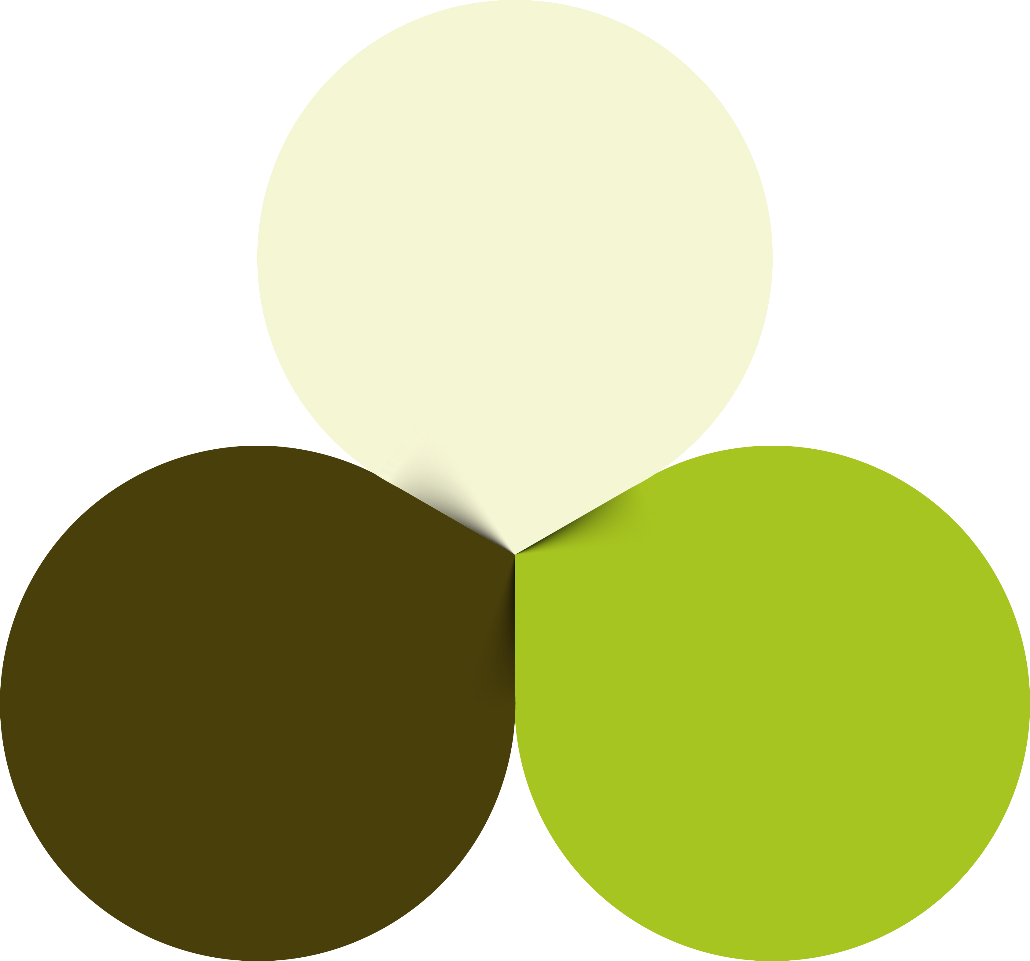 2
TEXTO
Lorem ipsum dolor sit amet, consetur adipin nnscing elit
1
3
TEXTO
TEXTO
Lorem ipsum dolor sit amet, consetur adipin nnscing elit
Lorem ipsum dolor sit amet, consetur adipin nnscing elit
JUNTOS PODEMOS SALVAR O PLANETA
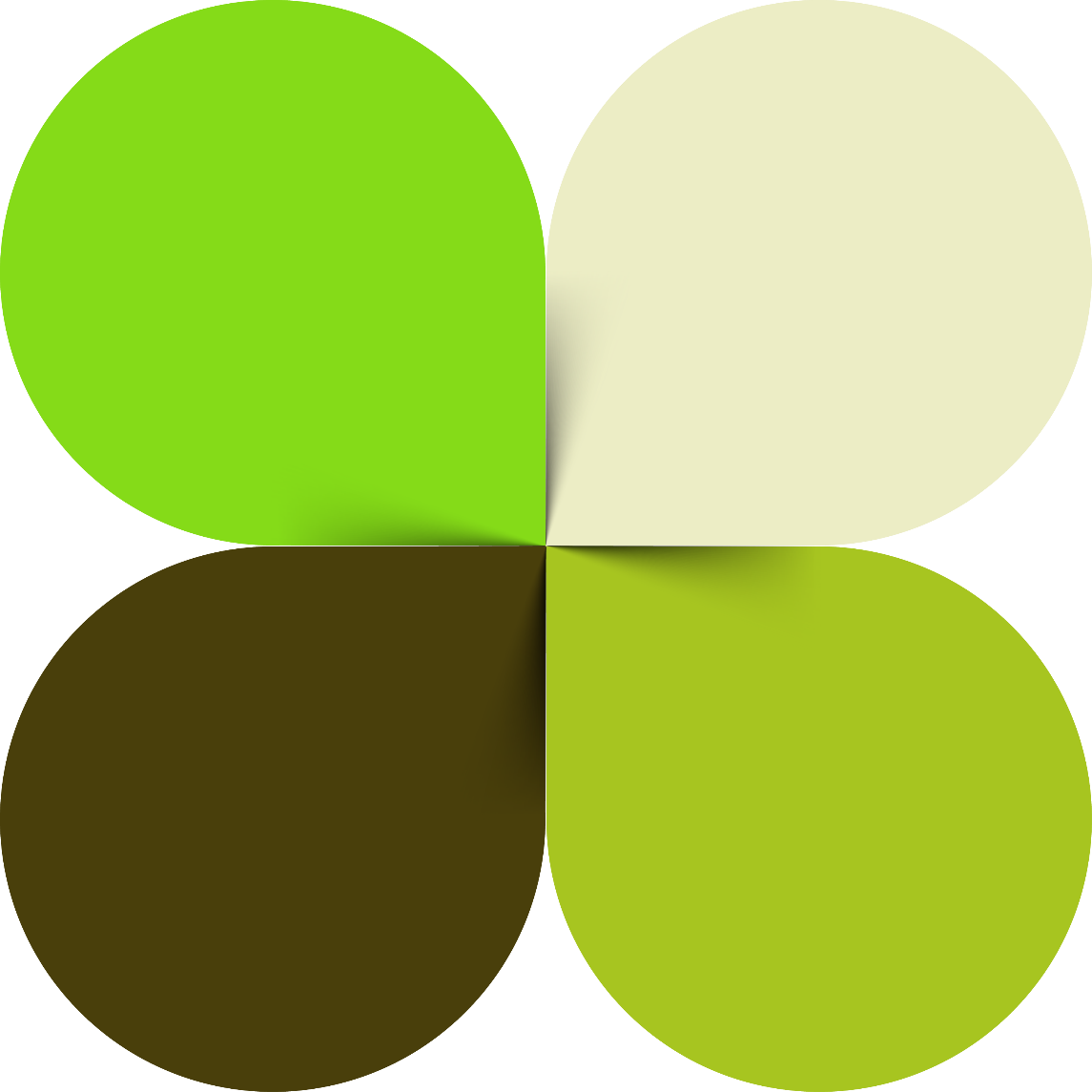 4
1
Eco Care
TEXTO
Lorem ipsum dolor sit amet, consetur adipin nnscing elit
Lorem ipsum dolor sit amet, consetur adipin nnscing elit
3
2
Texto
TEXTO
Lorem ipsum dolor sit amet, consetur adipin nnscing elit
Lorem ipsum dolor sit amet, consetur adipin nnscing elit
JUNTOS PODEMOS SALVAR O PLANETA
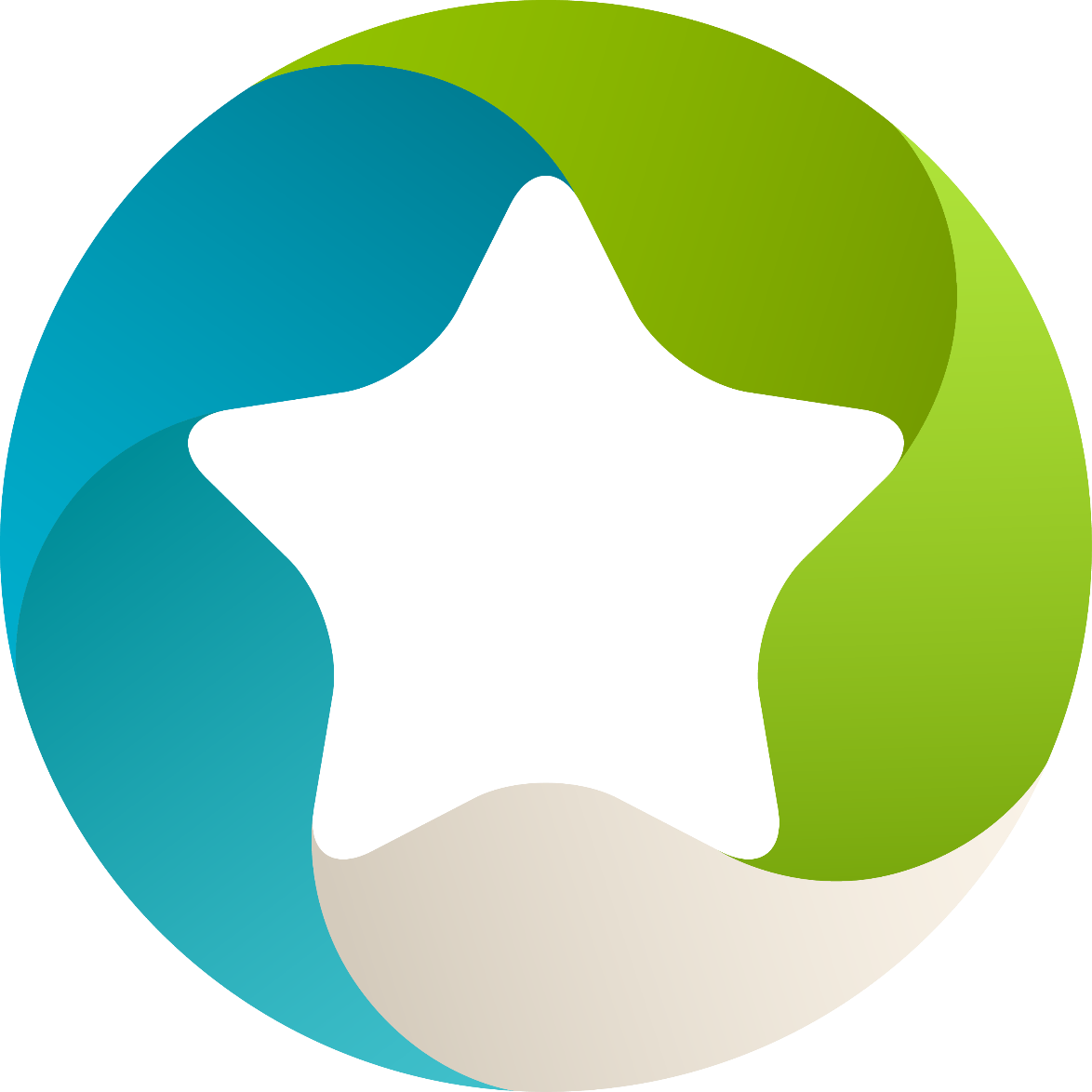 TEXTO
5
Lorem ipsum dolor sit amet, consetur adipin nnscing elit
TEXTO
1
Lorem ipsum dolor sit amet, consetur adipin nnscing elit
TEXTO
4
Lorem ipsum dolor sit amet, consetur adipin nnscing elit
TEXTO
2
Lorem ipsum dolor sit amet, consetur adipin nnscing elit
TEXTO
3
Lorem ipsum dolor sit amet, consetur adipin nnscing elit
JUNTOS PODEMOS SALVAR O PLANETA
TEXTO
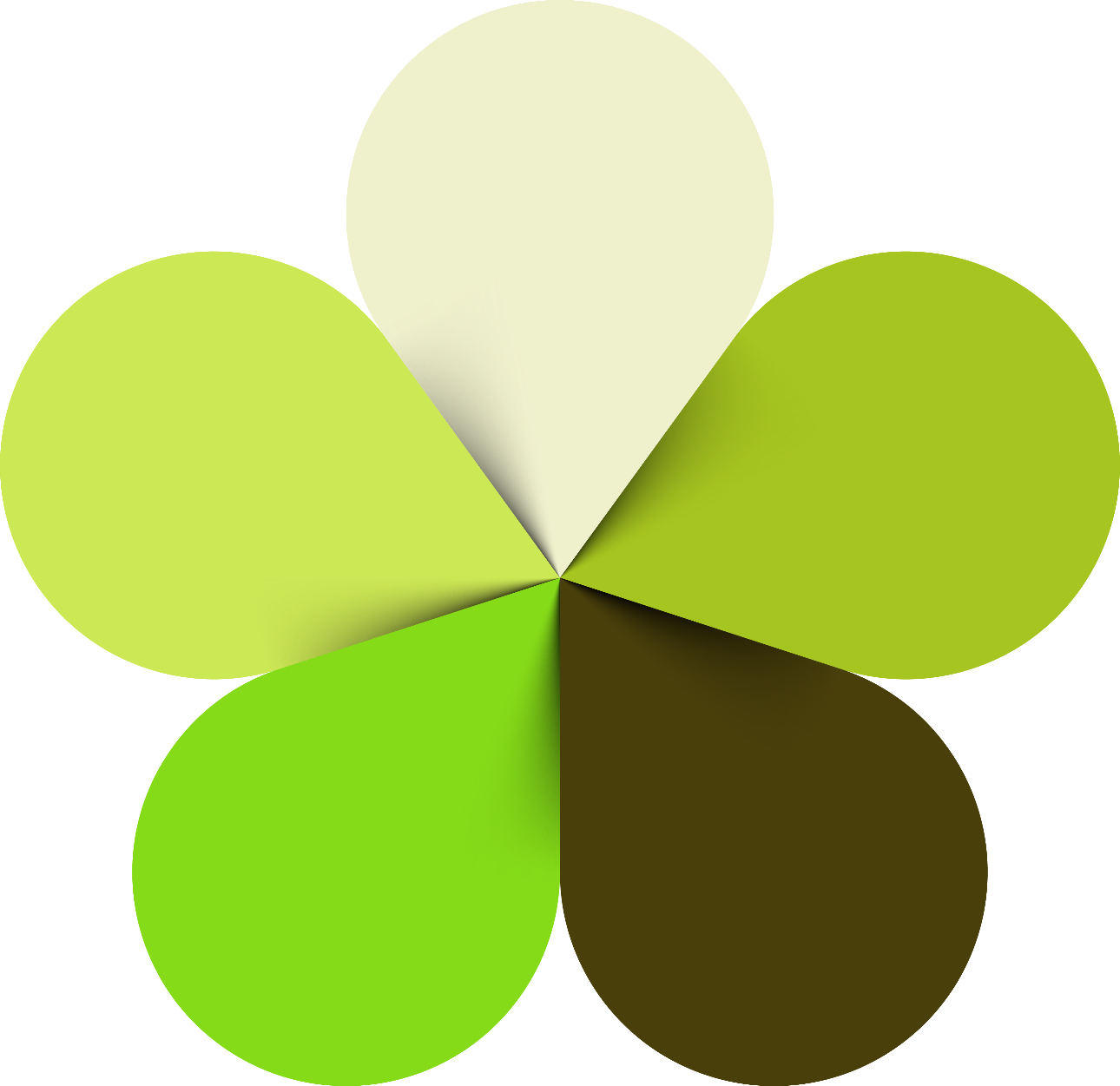 1
Lorem ipsum dolor sit amet, consetur adipin nnscing elit
TEXTO
2
Lorem ipsum dolor sit amet, consetur adipin nnscing elit
TEXTO
5
Lorem ipsum dolor sit amet, consetur adipin nnscing elit
TEXTO
3
Lorem ipsum dolor sit amet, consetur adipin nnscing elit
TEXTO
4
Lorem ipsum dolor sit amet, consetur adipin nnscing elit
JUNTOS PODEMOS SALVAR O PLANETA
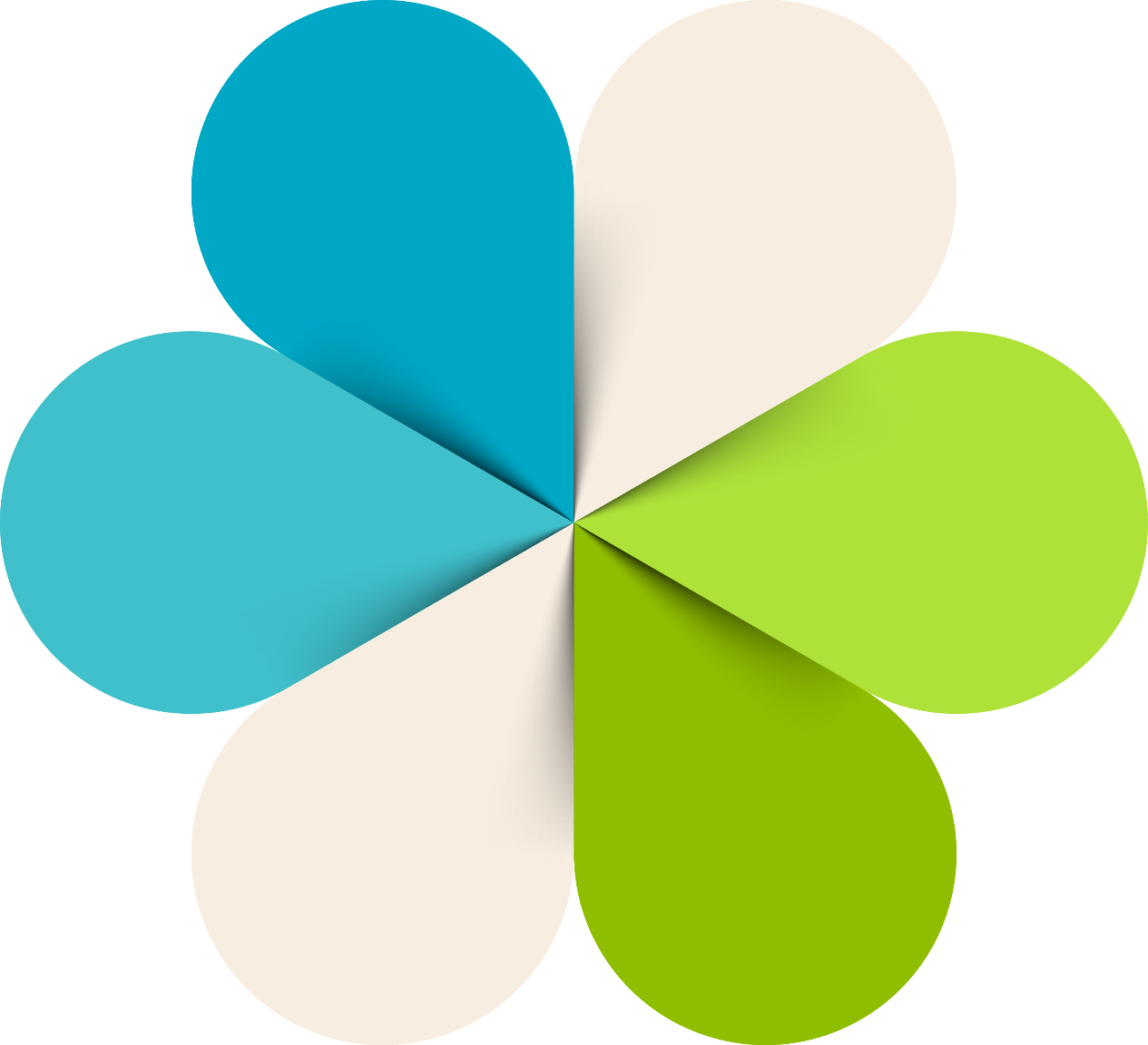 TEXTO
TEXTO
6
1
Lorem ipsum dolor sit amet, consetur adipin nnscing elit
Lorem ipsum dolor sit amet, consetur adipin nnscing elit
TEXTO
TEXTO
2
5
Lorem ipsum dolor sit amet, consetur adipin nnscing elit
Lorem ipsum dolor sit amet, consetur adipin nnscing elit
TEXTO
TEXTO
3
4
Lorem ipsum dolor sit amet, consetur adipin nnscing elit
Lorem ipsum dolor sit amet, consetur adipin nnscing elit
TEXTO
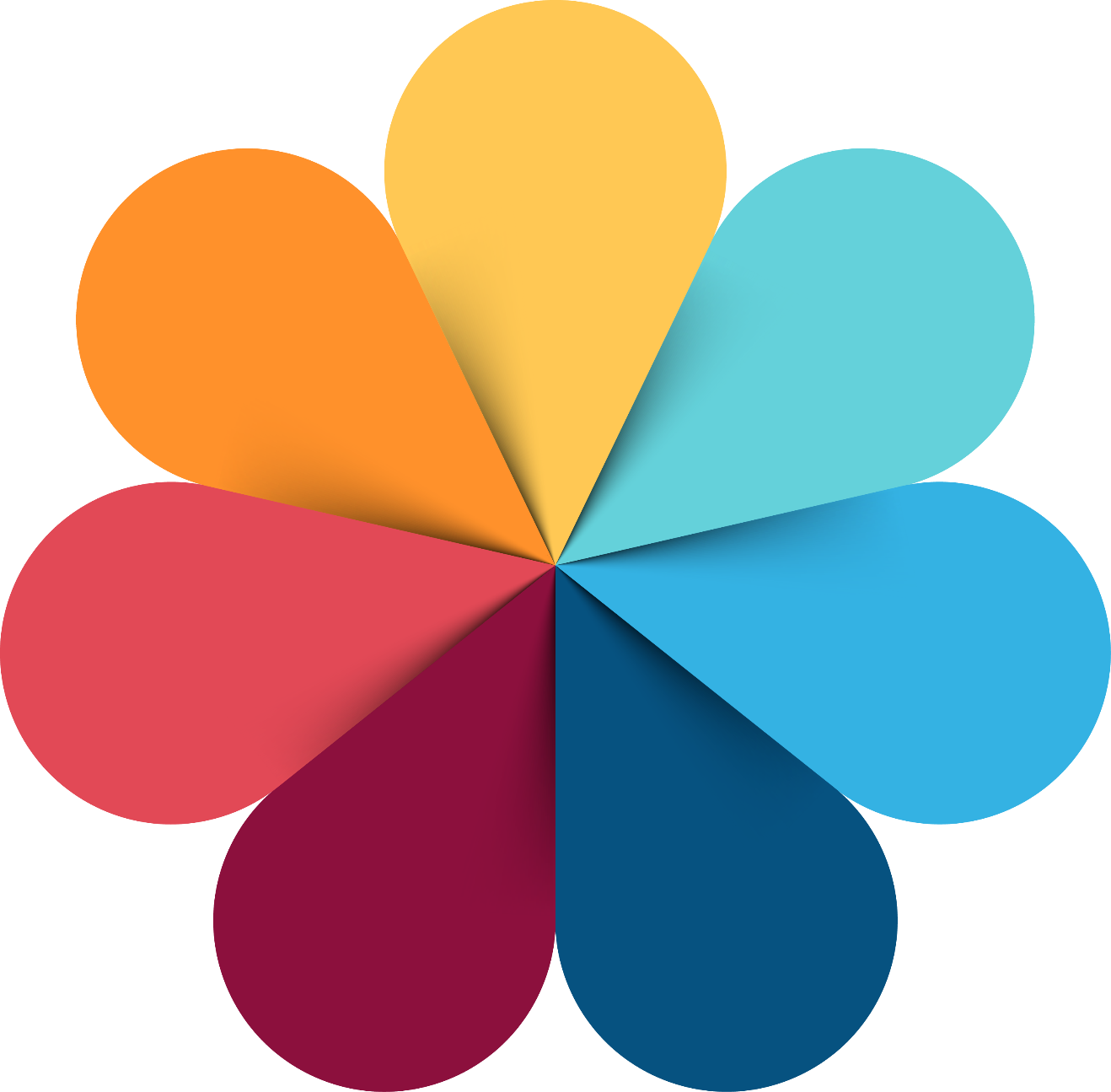 1
Lorem ipsum dolor sit amet, consetur adipin nnscing elit
TEXTO
7
Lorem ipsum dolor sit amet, consetur adipin nnscing elit
TEXTO
2
Lorem ipsum dolor sit amet, consetur adipin nnscing elit
TEXTO
6
Lorem ipsum dolor sit amet, consetur adipin nnscing elit
TEXTO
3
Lorem ipsum dolor sit amet, consetur adipin nnscing elit
TEXTO
5
Lorem ipsum dolor sit amet, consetur adipin nnscing elit
TEXTO
4
Lorem ipsum dolor sit amet, consetur adipin nnscing elit
SEU TÍTULO AQUI
TEXTO
TEXTO
1
8
Lorem ipsum dolor sit amet, consetur adipin nnscing elit
Lorem ipsum dolor sit amet, consetur adipin nnscing elit
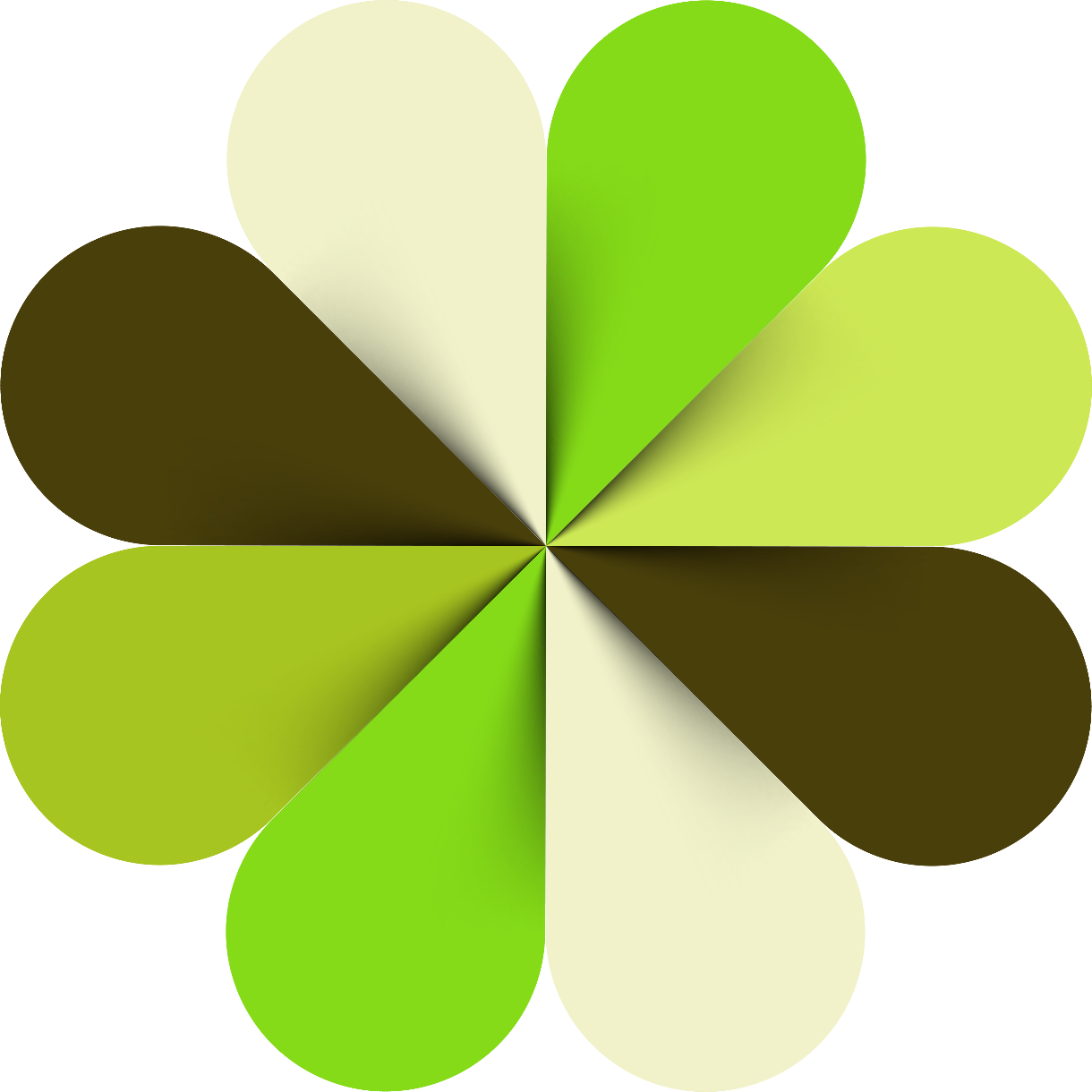 TEXTO
TEXTO
2
7
Lorem ipsum dolor sit amet, consetur adipin nnscing elit
Lorem ipsum dolor sit amet, consetur adipin nnscing elit
TEXTO
TEXTO
3
6
Lorem ipsum dolor sit amet, consetur adipin nnscing elit
Lorem ipsum dolor sit amet, consetur adipin nnscing elit
TEXTO
TEXTO
4
5
Lorem ipsum dolor sit amet, consetur adipin nnscing elit
Lorem ipsum dolor sit amet, consetur adipin nnscing elit